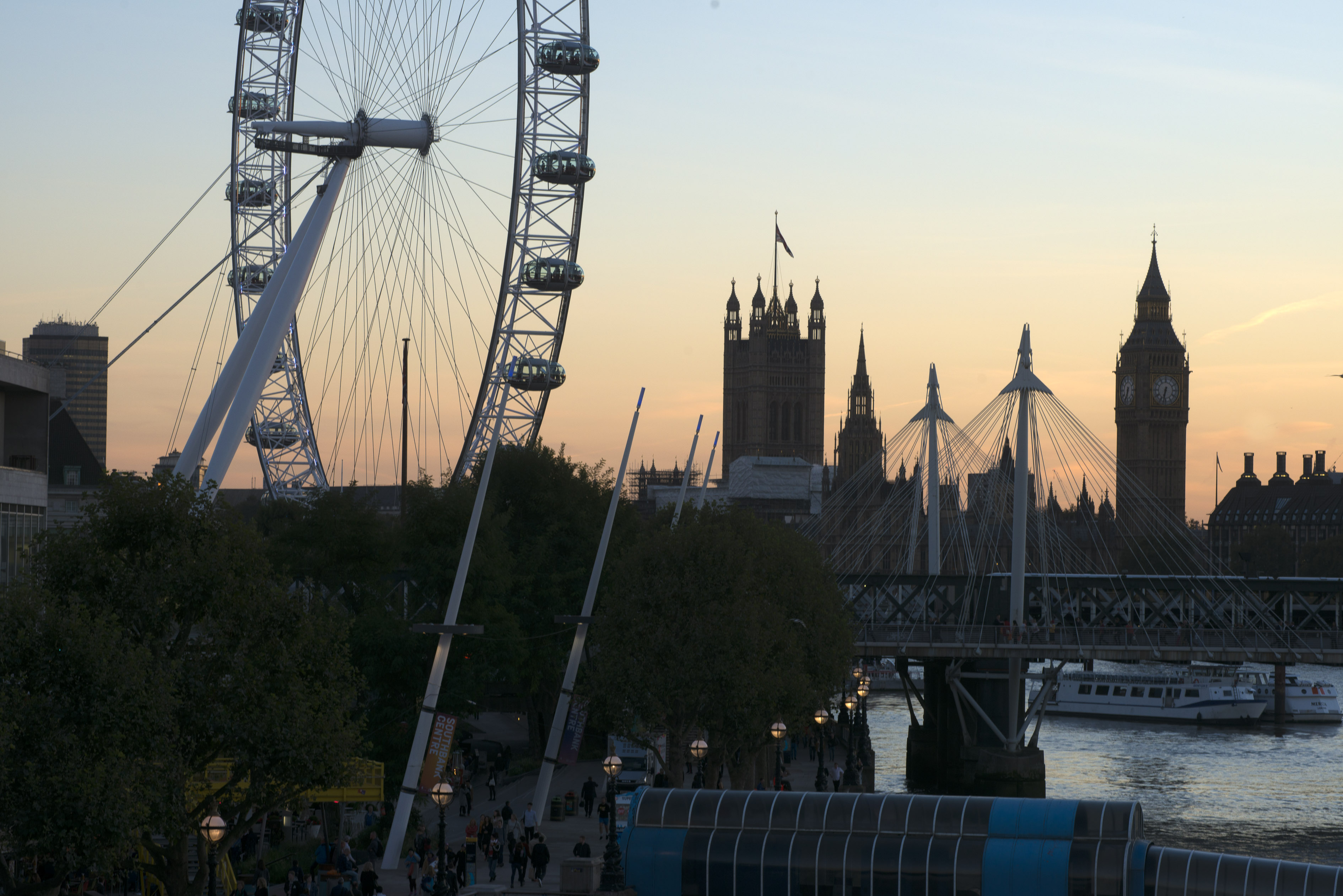 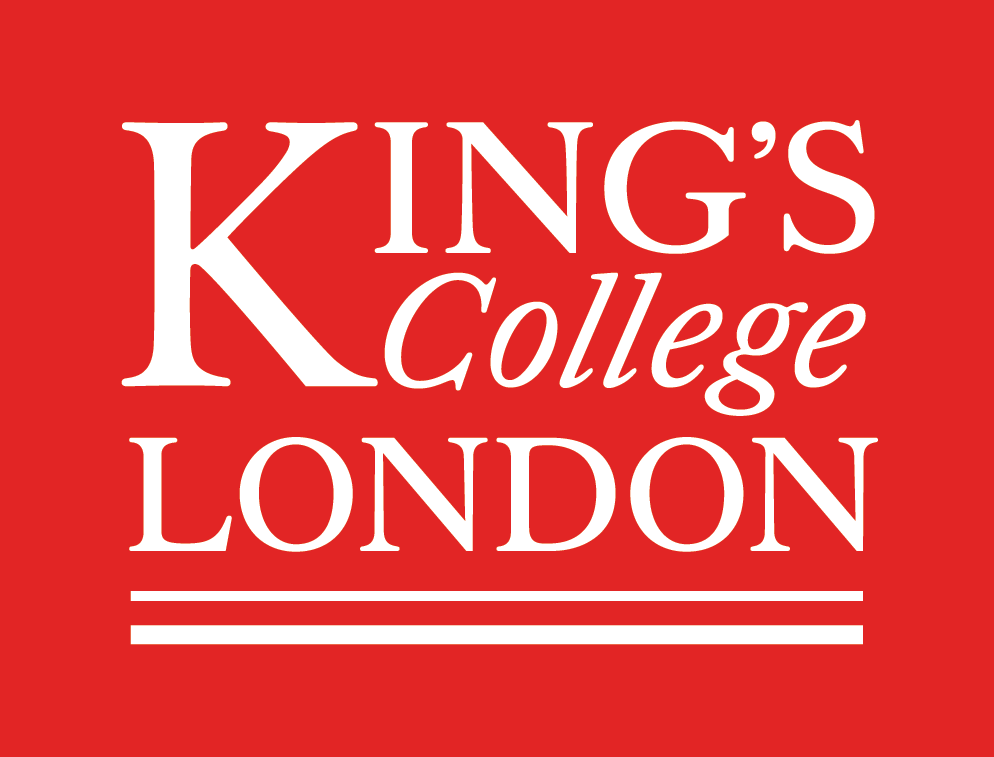 The implementation of smokefree & e-cigarette policies in mental health & substance use services
Debbie Robson, RMN, PhD
Senior Research Fellow
Why tobacco smoking still matters……….
1] Smoking rates in people who use Mental Health and/or Drug & Alcohol services in England 

2] Survey findings about smoking and vaping rates in the South London & Maudsley NHS Foundation Trust

3] Experience of introducing e-cigarettes into an integrated stop smoking service in a Drug & Alcohol Service in South London
Overview
Smoking prevalence in England
Commissioning for quality and innovation. CQUIN 9
Smoking prevalence* in Drug & Alcohol services in England (2017-2018)
Numbers in treatment by main substance used
Smoking prevalence by substance used
3% 
received smoking cessation support
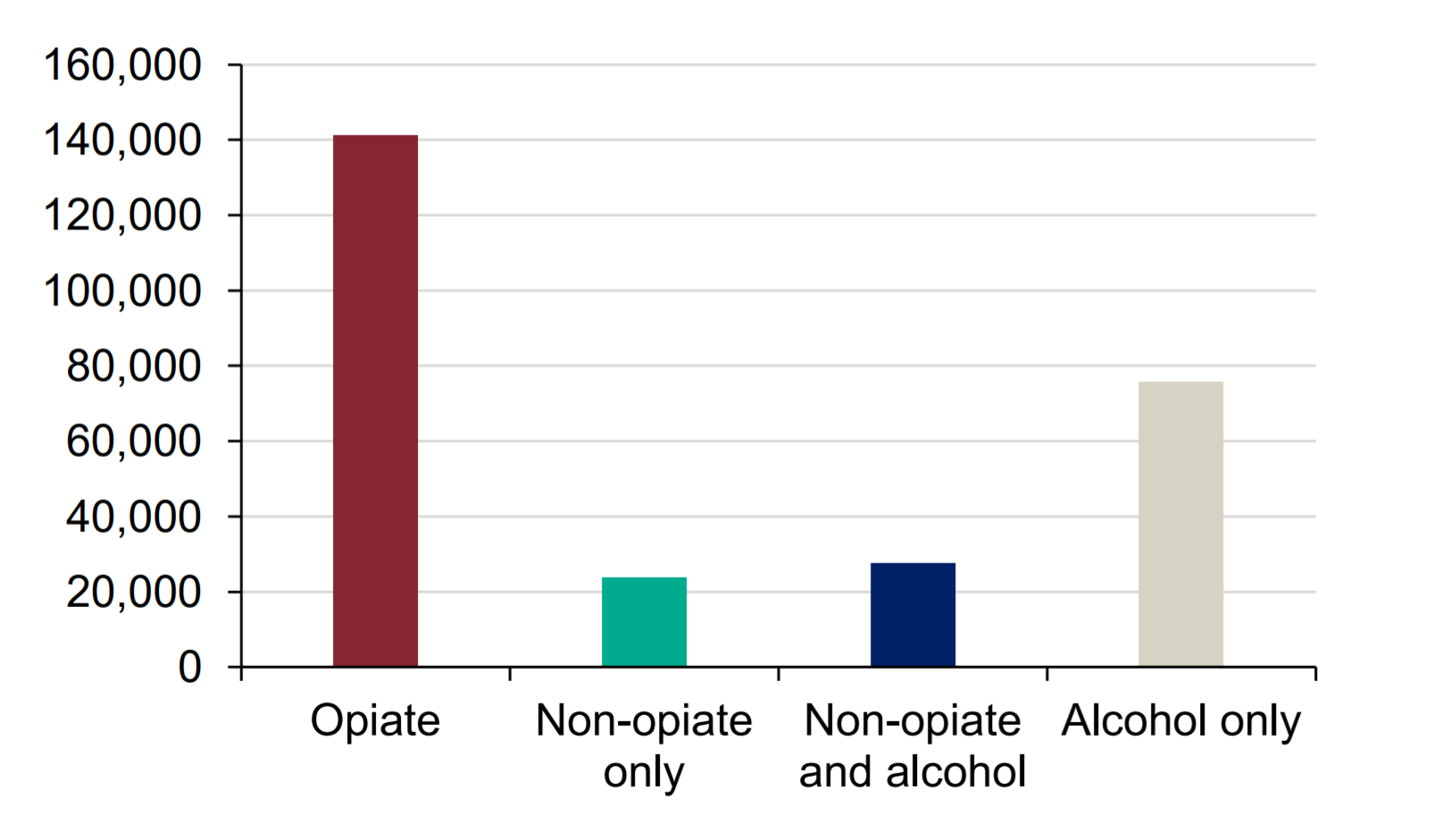 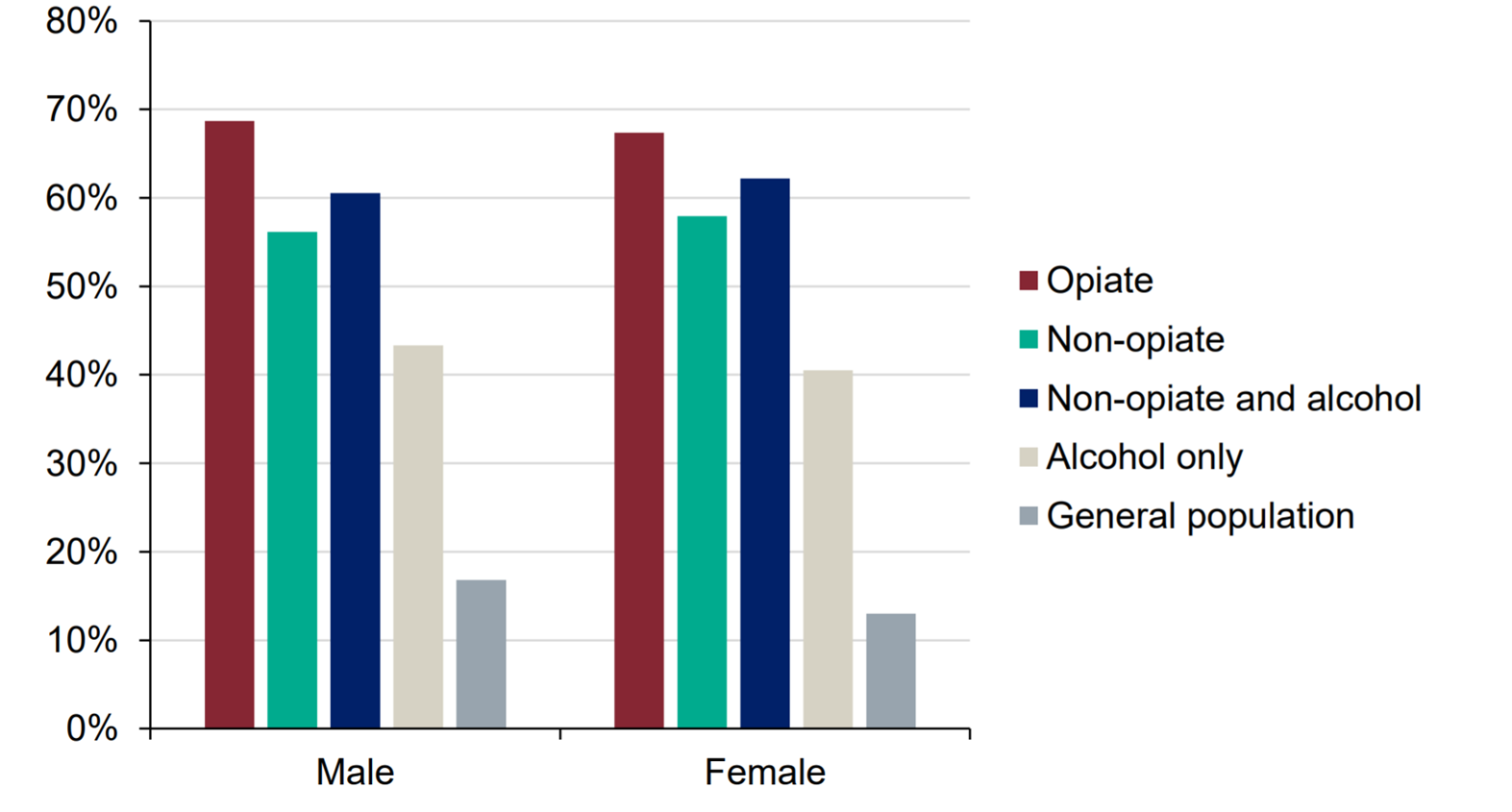 * In the 28 days before the start of treatment 
PHE (2018) Adult substance misuse statistics from the National Drug Treatment Monitoring System (NDTMS)
[Speaker Notes: People treated for opiates had the highest reported rates of smoking when starting treatment (68%). This was closely followed by people in treatment for non-opiates and alcohol, and non-opiates only (61% and 57% respectively). Those presenting with problematic alcohol use only had the lowest rates, with 42% smoking at the start of treatment.]
1] Smoking rates in people who use Mental Health and/or Substance Use services in England 

2] Survey findings about smoking and vaping rates in the South London & Maudsley NHS Foundation Trust

3] Experience of introducing e-cigarettes in a bespoke stop smoking service in a Drug & Alcohol Service in South London
Overview
Mental health and substance use services

Smokefree since Oct 2014
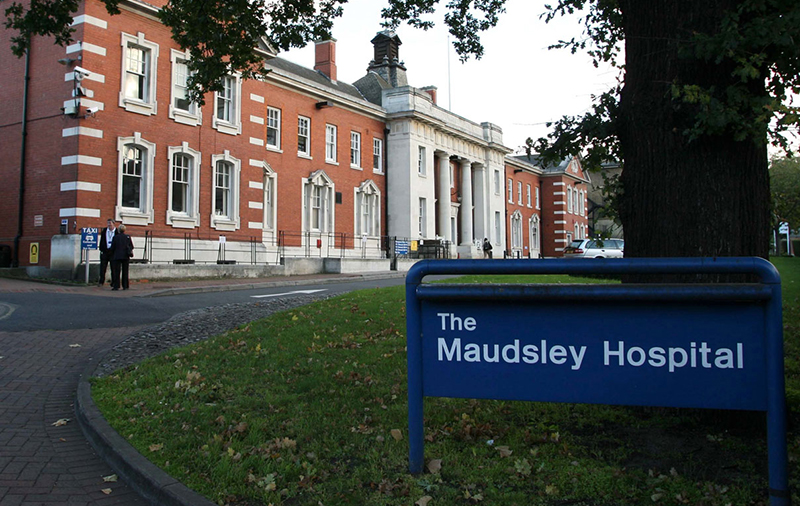 South London and Maudsley NHS Foundation Trust
Improved infrastructure
Treatment pathway
Staff training pathway
Understanding & addressing barriers to implementation
Smokefree grounds & policy
Hospital tobacco dependence treatment service
Electronic referral system  
Patient and staff audits
Easy access to evidence based medicines 
Behavioral & psychological support 
Supportive policies to allow the use of 
e-cigarettes
E-Learning training about smoking 
Classroom based advanced skills training
Systems approach to support tobacco harm reduction
Eg fears violence will increase if service users could not smoke
INFRASTRUCTURE
TREATMENT
TRAINING
BARRIERS
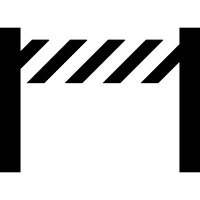 Collaborations between SLaM & Addictions Dept, King’s College London
Survey - 2018
Total sample n=360

Clients: Mental health  n=102
Clients: Drug & Alcohol n=83
Staff: Mental health n-133
Staff: Drug & Alcohol n=42
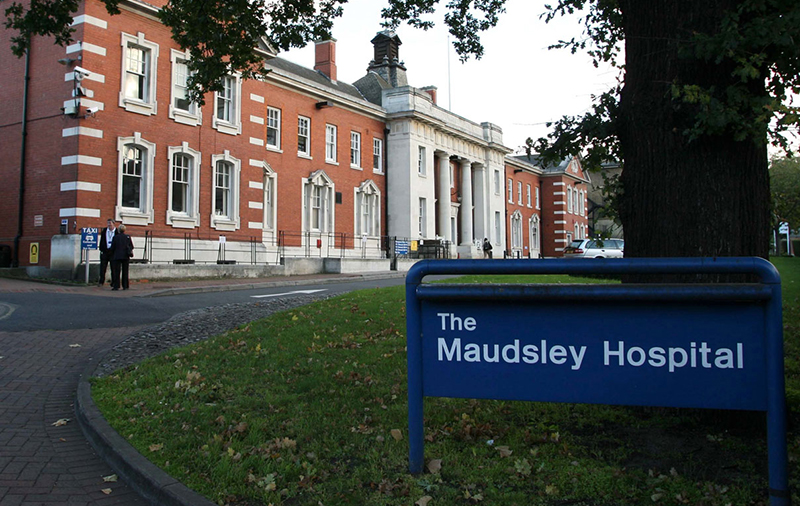 South London and Maudsley NHS Foundation Trust
Smoking & vaping prevalence among CLIENTS
Clients in D&A services have higher smoking rates, but lower vaping rates than MH clients
CLIENTS
STAFF
Staff in D&A services have higher smoking rates & vaping rates than MH staff
What type of e-cig devices did clients use?
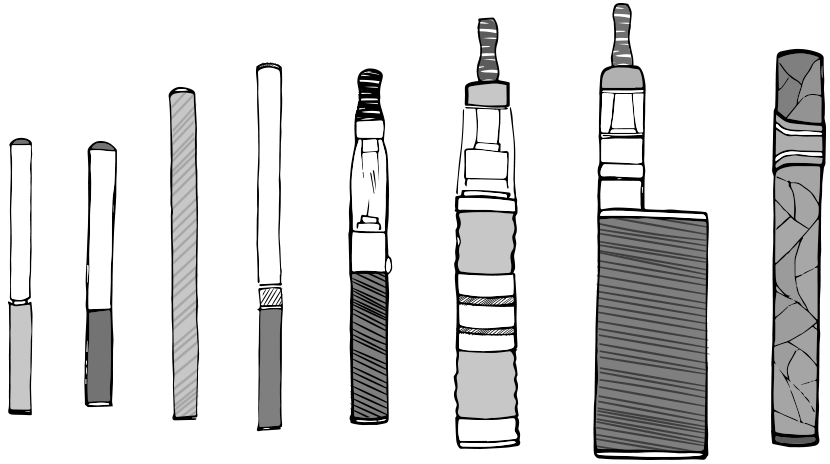 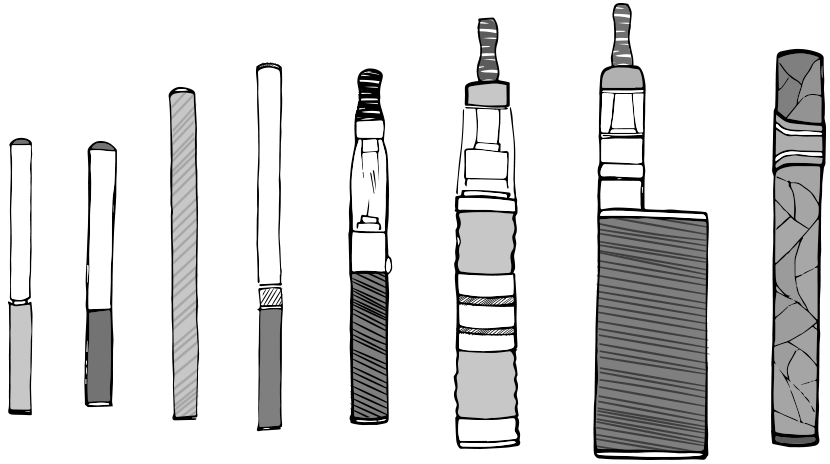 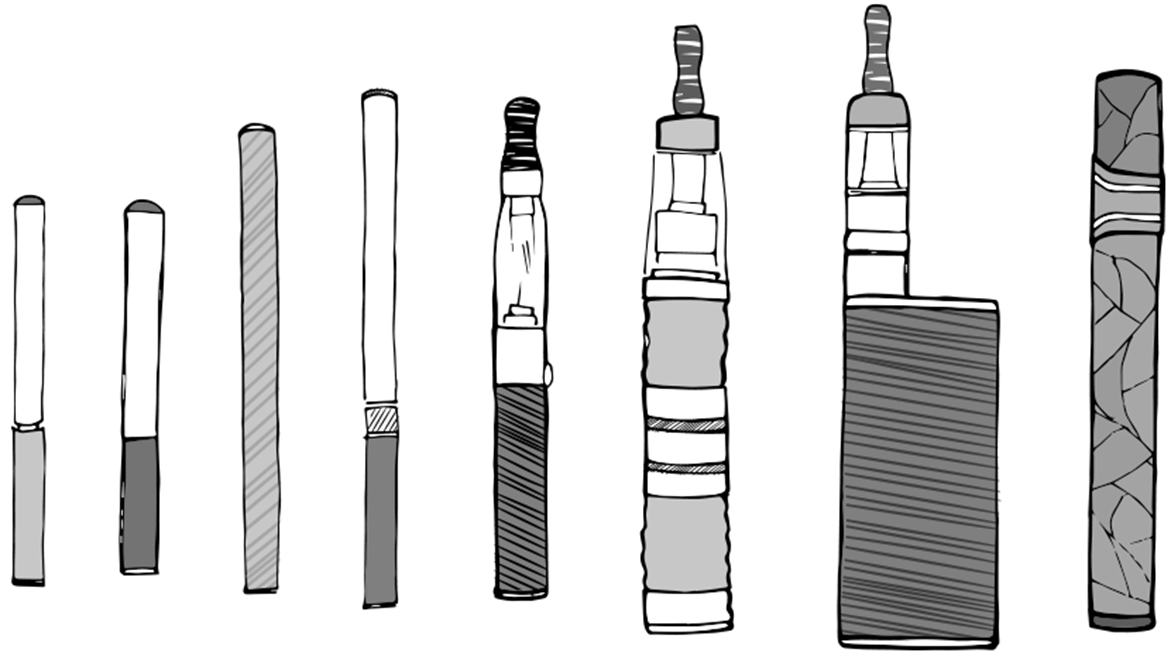 Relative harm perceptions (n=360)
Significant difference between the proportion of clients and staff who perceived that 
e-cigarettes are less harmful or much less harmful  than tobacco 

More positive beliefs among 
current vapers compared with smokers
staff who have had training
[Speaker Notes: The proportion who perceived that EC are lh or much less harmful  than tobacco 
Knowing nd believing are different things 
Higher levels of knowledge doesn’t necessary mean you believe something to be true 

The proportion who perceived that EC are lh or much less harmful  than tobacco 
Tested on a perceptual scale – knowledge – change in perceptions – increased confidence]
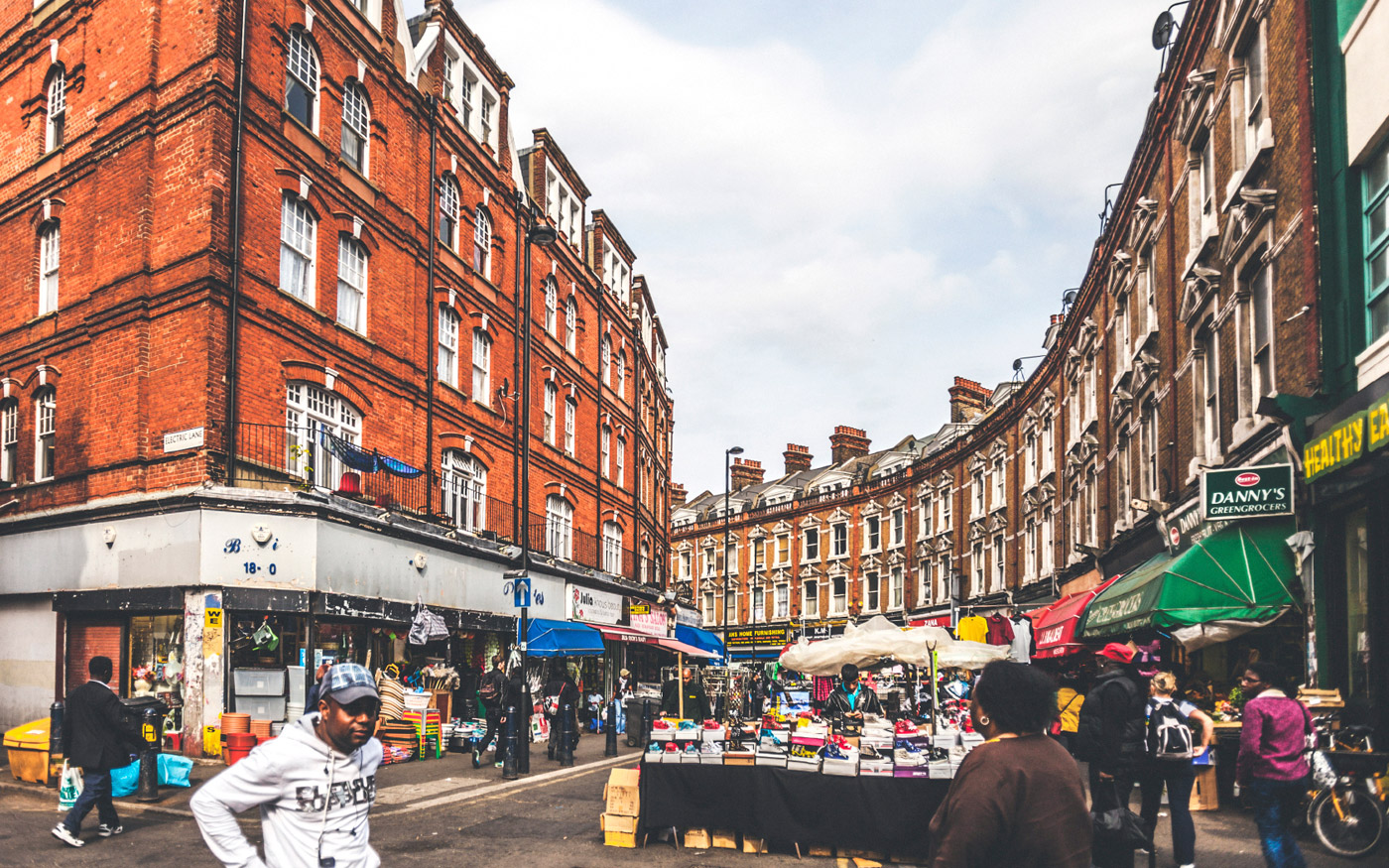 Integrated tobacco dependence clinic within a Drug & Alcohol Service, South London
Integrated tobacco dependence treatment clinic
Nicotine products supplied (free of charge)
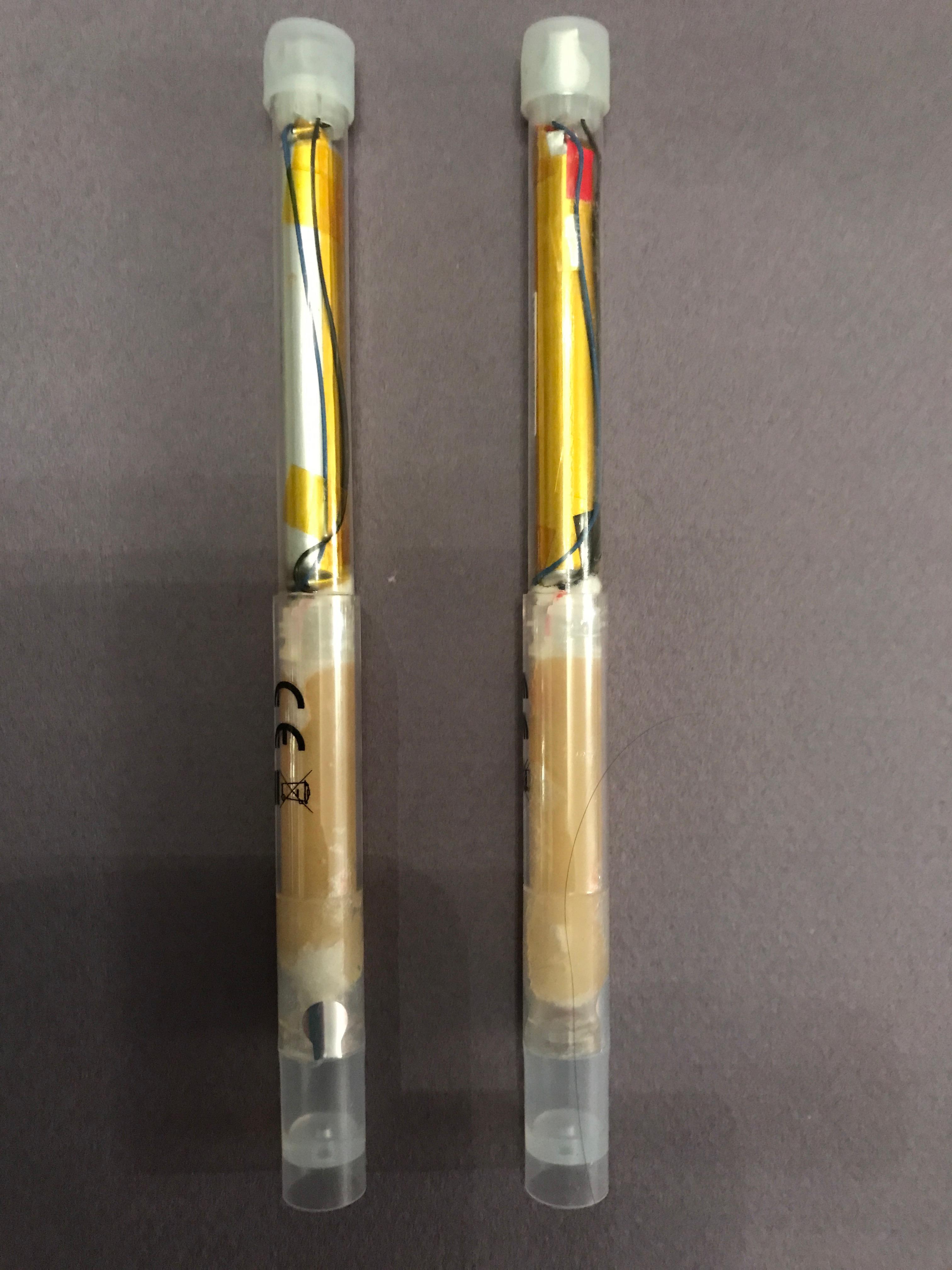 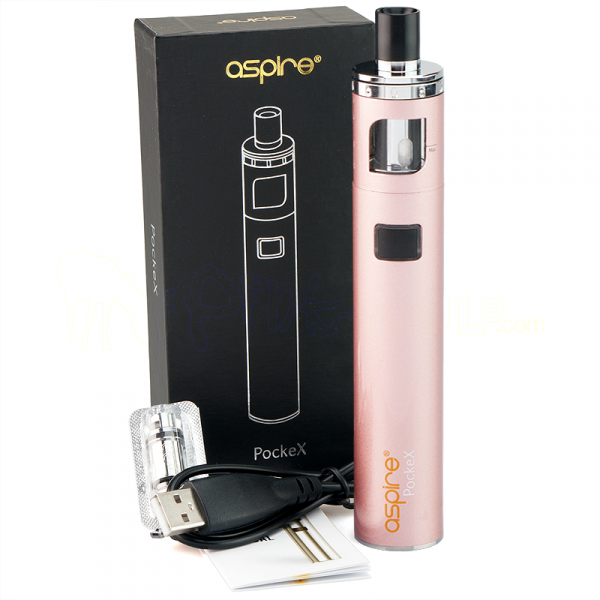 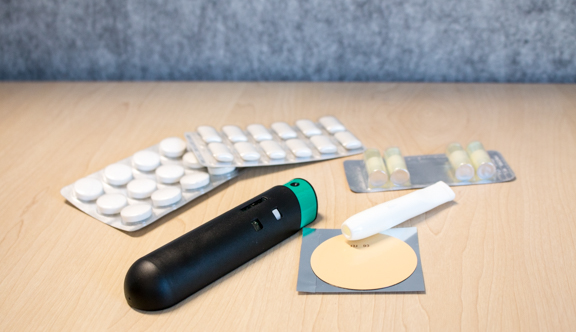 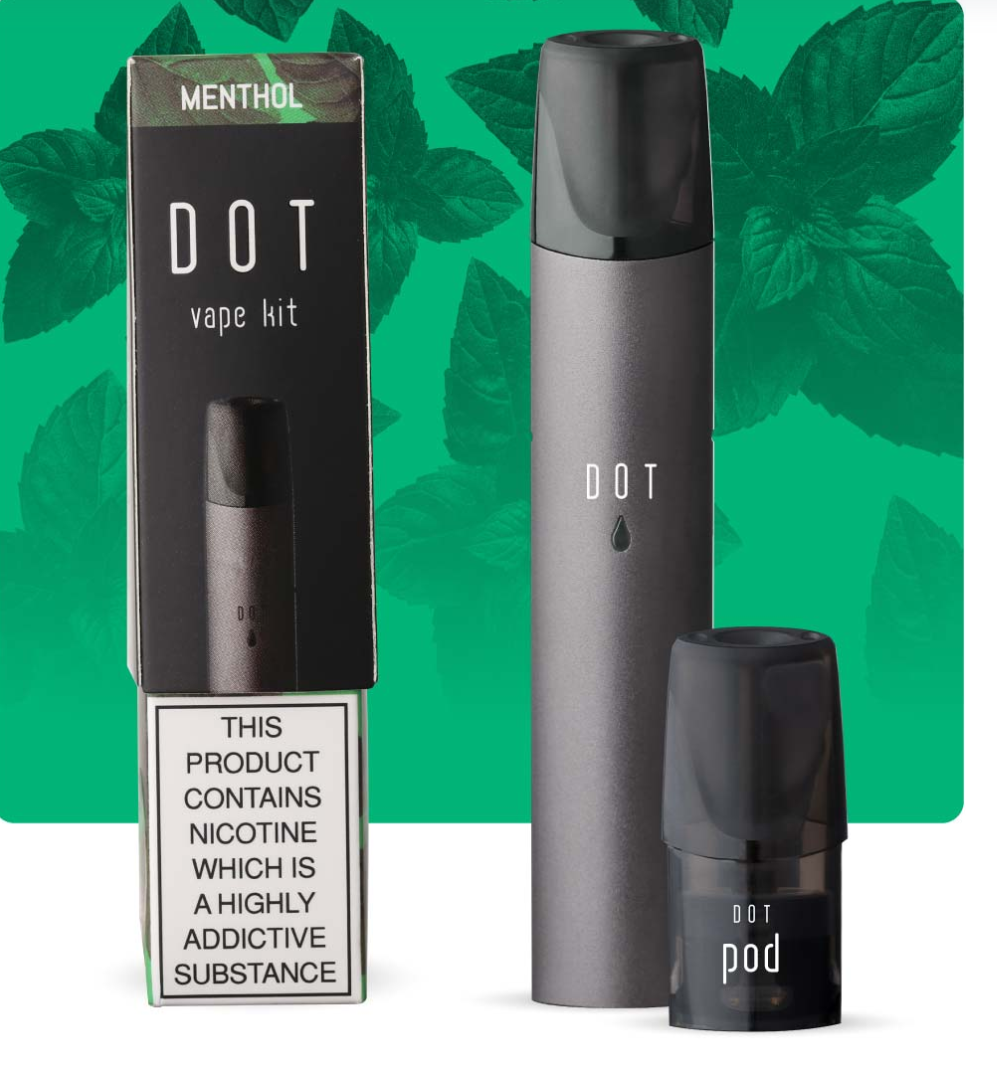 Patches, gum, lozenges, inhalator, mouth & nasal spray. All strengths
18mg/ml nicotine strength only; 2 flavours
Choice of e-liquid flavours & strengths
20mg/ml nicotine strength only; 4 flavours (nic salts)
New clinic increased access
Baseline findings from new clinic (n=124)
Baseline findings (n=124)
Nicotine products chosen at 1st appt
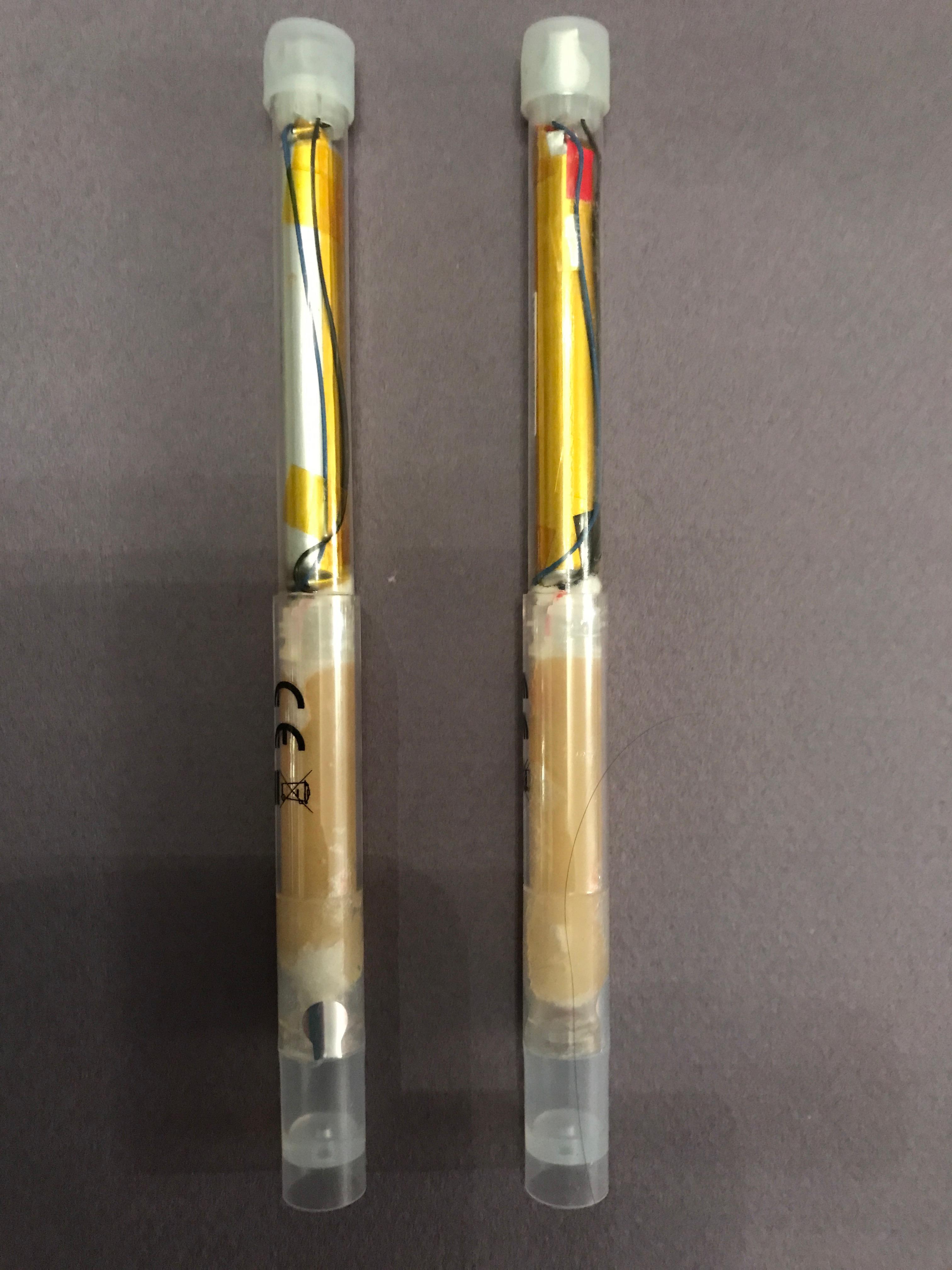 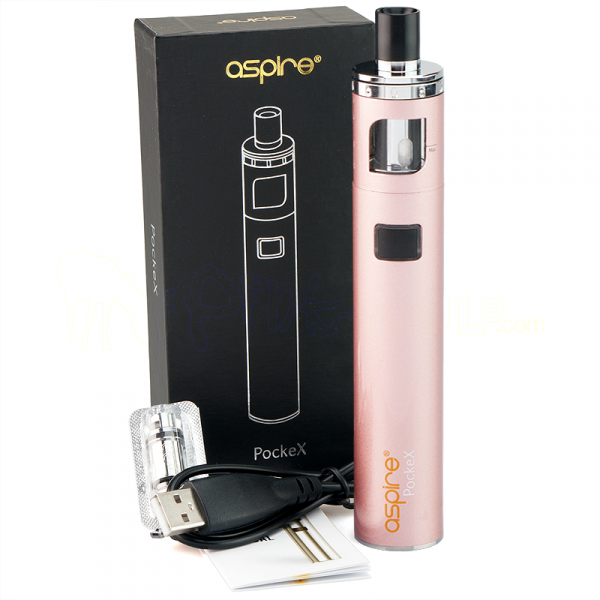 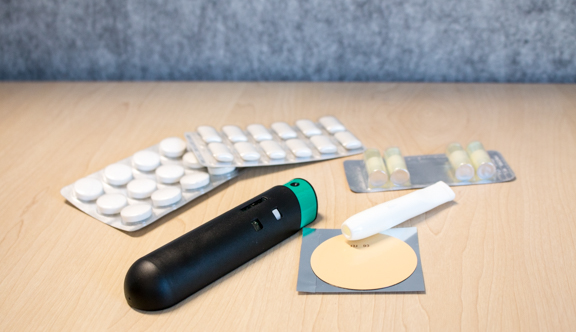 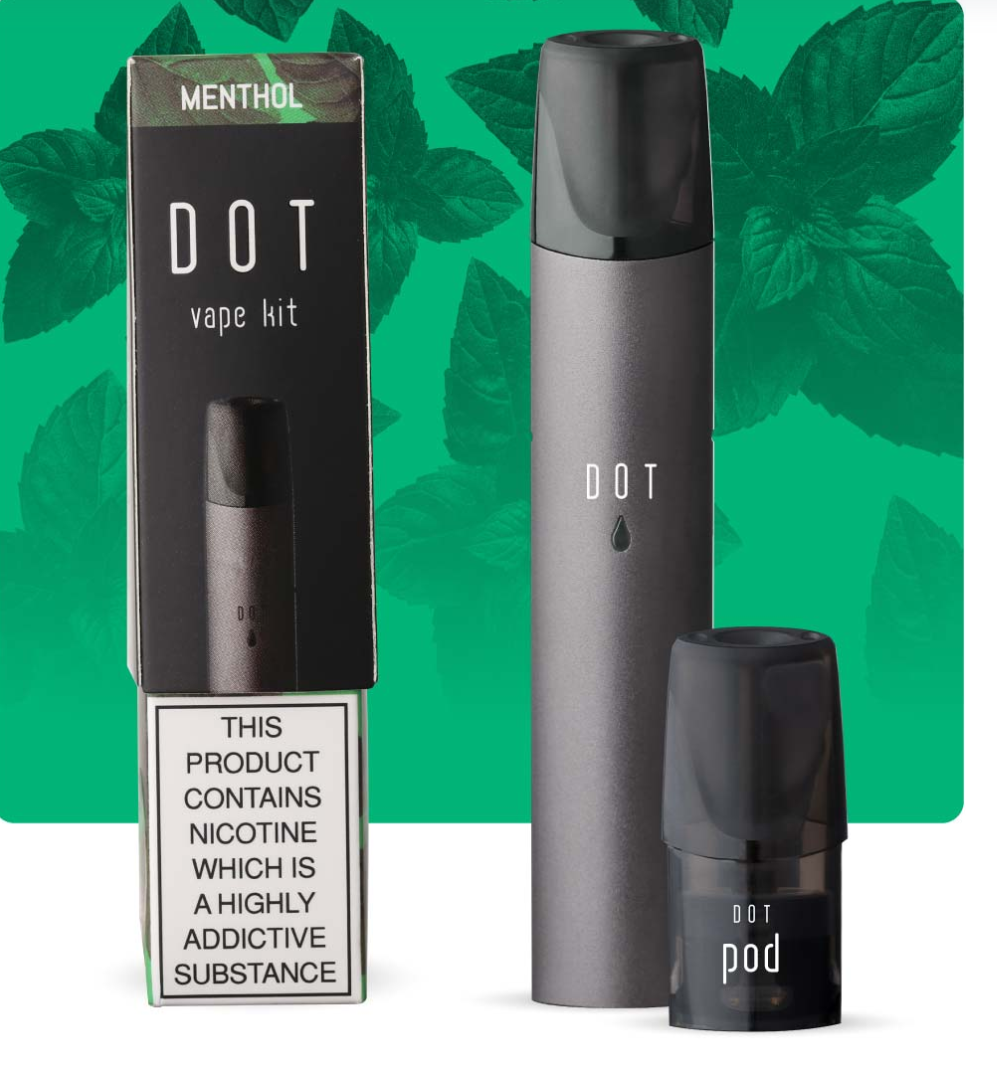 Out of total sample 77% also chose NRT
1 –Eburn
3 – no EC
43%
54%
Majority finding devices easy to use
Concern about cost & access post treatment 
Many clients smoke their main problem drug (heroin/crack)
Cannabis use is a common secondary/tertiary drug problem and undermines quitting tobacco completely
Additional observations…….
Summary
In a local service, higher smoking rates but lower vaping rates are observed among clients in D&A services vs Mental Health services
Offering e-cigarettes as part of an integrated tobacco dependence clinic within a D&A service attracts clients to engage with and use less harmful nicotine products 
Nationally - Rates of smoking among people accessing D&A and/or Mental Health services remain very high –
Better data exist for clients accessing D&A services than Mental Health services
Only 3% of clients received treatment for their tobacco use
Tobacco smoking still matters…….
Acknowledgements
Georgia Whyte, Mike Kelleher, Luke Mitcheson, Emily Finch, Martin McCusker, Paul Lennon, Liz McDonnell, Mick Collins  - South London & Maudsley NHS Foundation Trust
Gilda Spaducci, Mairtin McDermott, Leonie Brose, Ann McNeill- King’s College London 
Cancer Research UK
Liberty Flights, E Burn, Lambeth Council
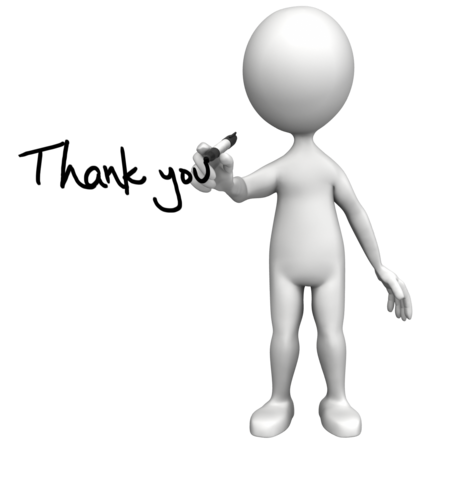 deborah.robson@kcl.ac.uk